Insert logo here
Why all businesses need a powerful payments solution in 2021 
August 2021
Growing customer relationships with Evolve
No matter the shape and size of your business, it’s more important than ever to have a robust payment solution.
Insert logo here
The increased convenience of digital payments is now the norm — and customer behaviour is changing in response. 
In 2021, customers value frictionless transactions, shun sluggish sites and sidestep unsecure services.
Insert logo here
Ensuring a seamless payment process is vital for developing deep, long-term customer relationships, and can be the difference between a great customer experience and a frustrating one
87% 
of customers say they abandon their online shopping cart if the checkout process is too difficult
28% 
look elsewhere if their preferred payment method isn’t available.
Insert logo here
In other words, the right payment solution can help you grow your business, develop better relationships with your customers, attract new ones, drive growth and future-proof your business.
Insert logo here
But implementing a robust solution that meets every need can be difficult. That’s why Evolve offers an integrated payments and reconciliation solution, handled by payment experts Pay360 and accessed directly through our platform.
Insert logo here
We handle everything from integration to compliance to risk regulations, so you can focus on growingyour business.
Insert logo here
It’s easy to manage via your Evolve dashboard, and gives you a transparent view of your cost-base with competitive card handling fees. Payments will reach your account quicker, and best of all, automated onboarding means you can be up and running within minutes.
Insert logo here
We offer a simple yet competitive, transparent per-transaction pricing. There are no upfront or monthly fees – in other words, no surprises.
xx% 
Card fee
xx% 
Click fee
Insert logo here
Evolve makes it easy to provide friction-free payments through its key features:
Simple digital on-boarding process 
Online process accepting debit and credit card (Visa and Master Card), Paypal and Mobile SDK for cards and Apple Pay 
Manages the flow of funds, with T+2 settlement available 
Trusted compliance and security, including tokenisation 
Customer portal to easily track and reconcile payments 
Dashboards for data and insights
Insert logo here
Transactions are handled by payment experts Pay360 directly from our software that you already know and trust, allowing you to improve cash-flow, improve transparency over your payments, and save costs.
Insert logo here
That means you can spend less time on admin and more time on what matters – developing meaningful customer relationships and growing your business.
Insert logo here
Insert phone number here
Insert email here
Insert logo here
Pay360 Limited trading as Pay360 by Capita is authorised by the Financial Conduct Authority.
Ready to drive your business forward with Evolve? Get started here:
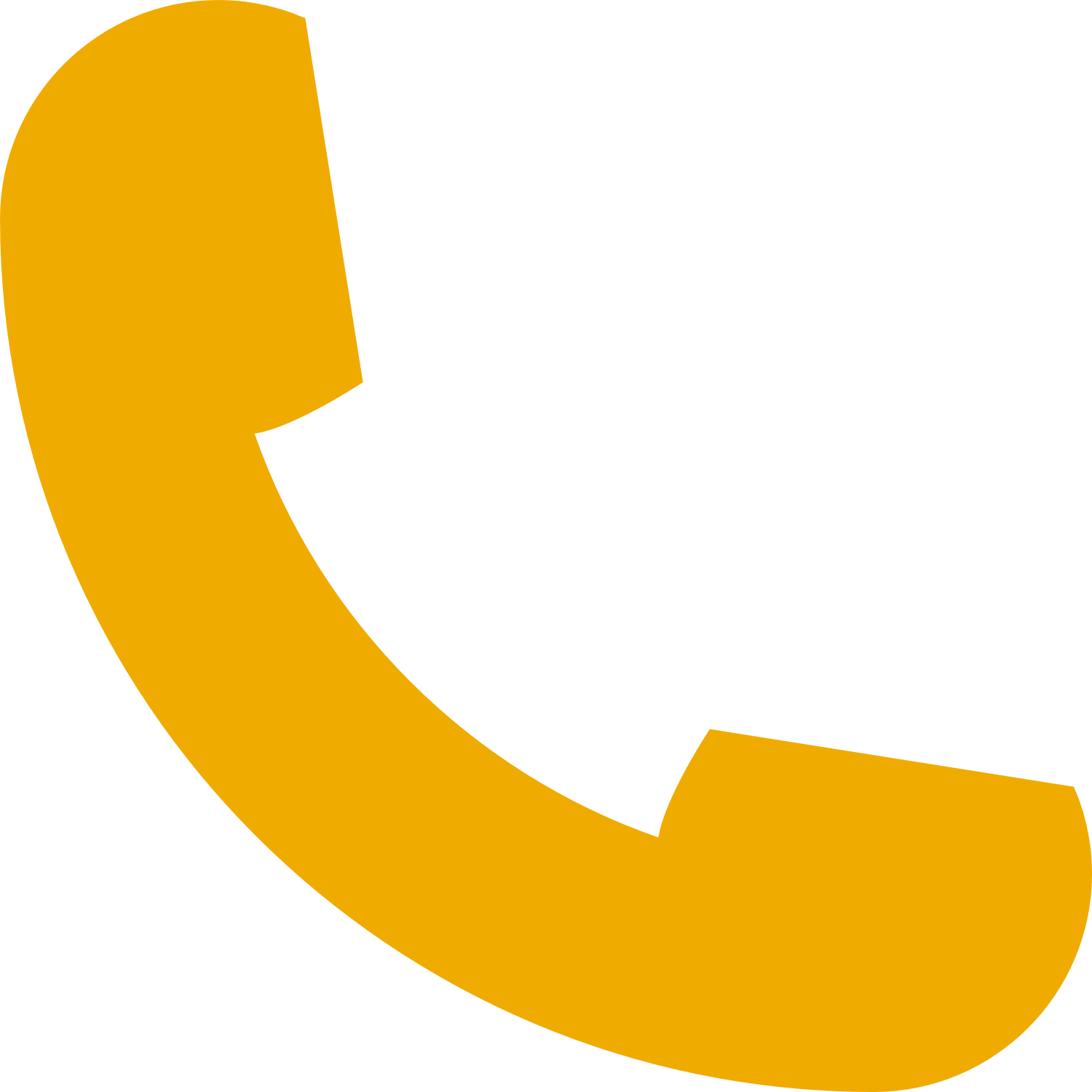 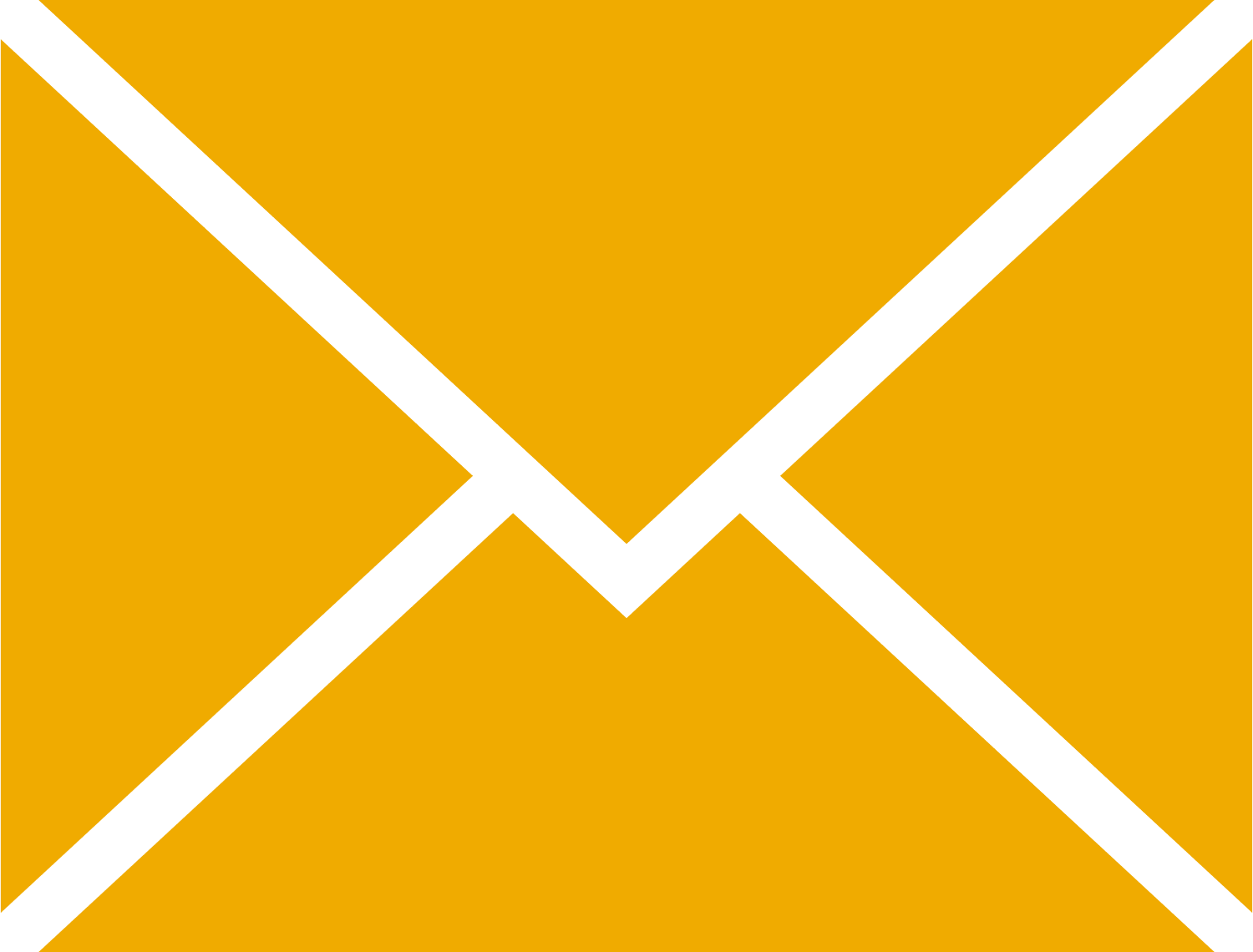